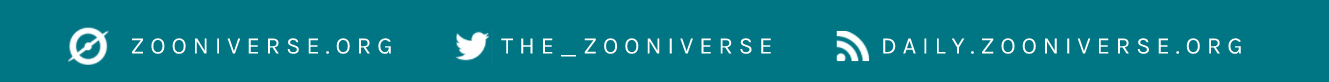 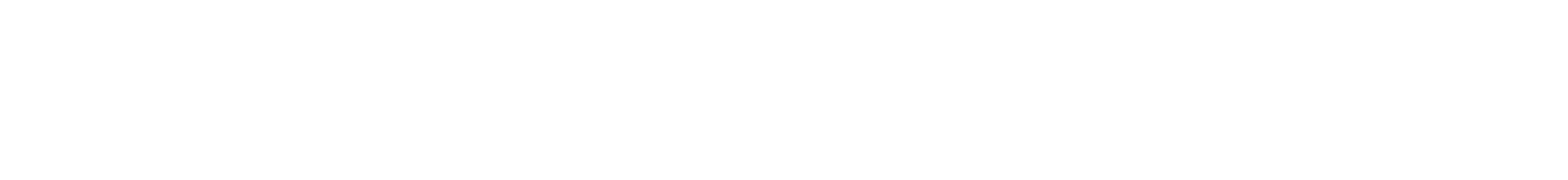 People Powered Research
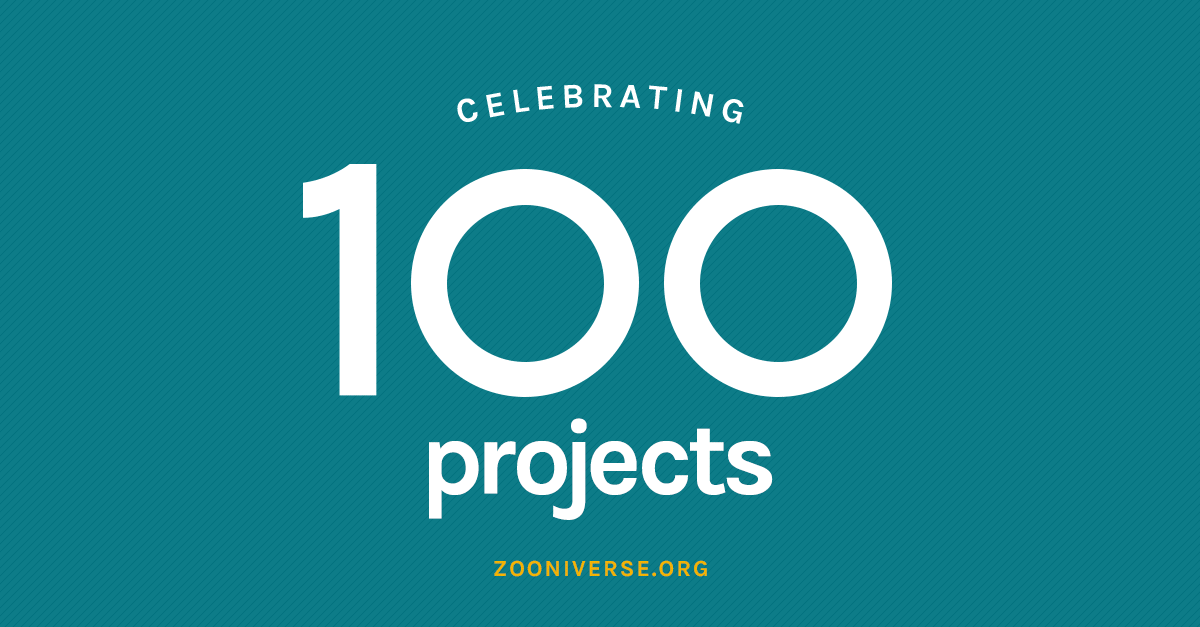 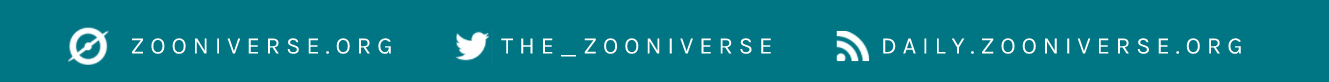 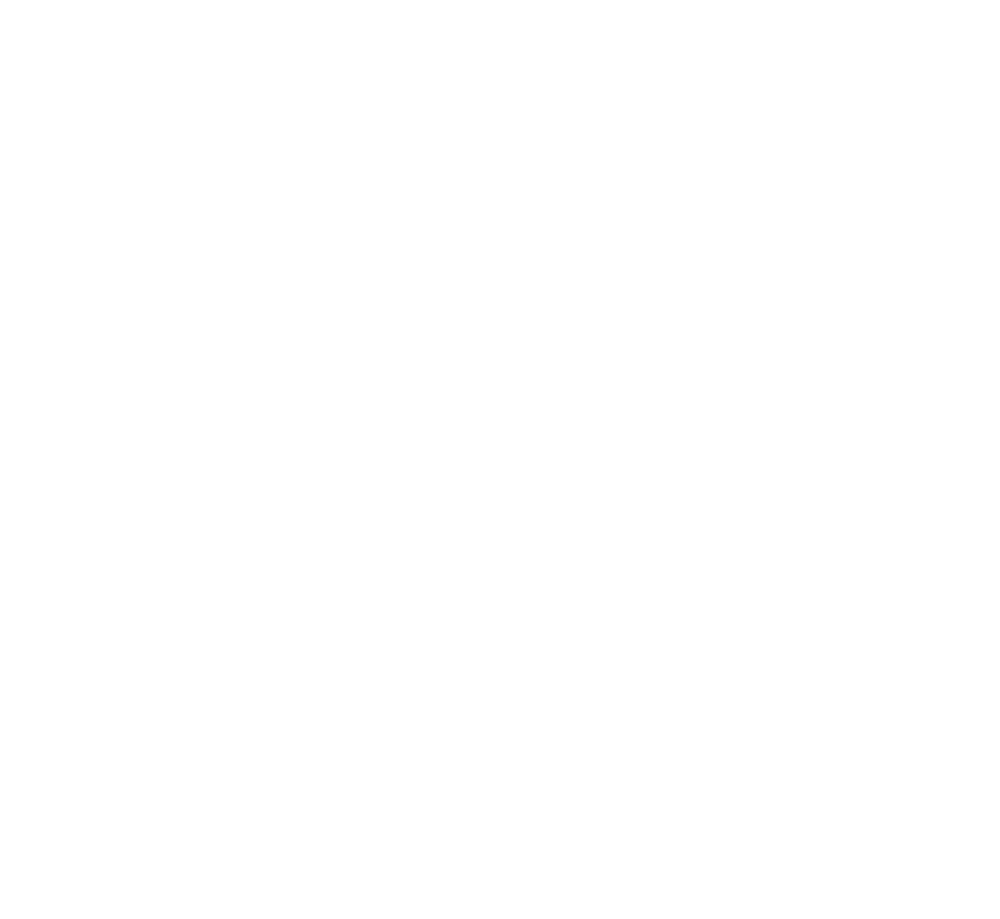 Bringing Citizen Science 
into Science Courses
Dr. Laura Trouille; VP of Citizen Science
Zooniverse, The Adler Planetarium, Northwestern Univ.
What is Citizen Science?
Crowdsourcing Environmental Action Projects
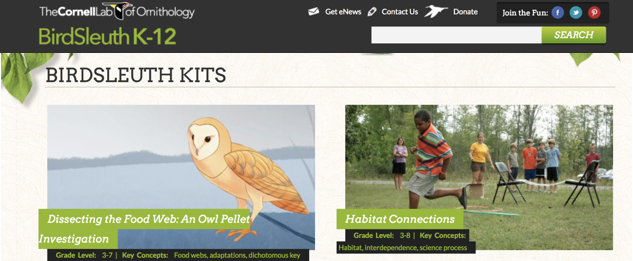 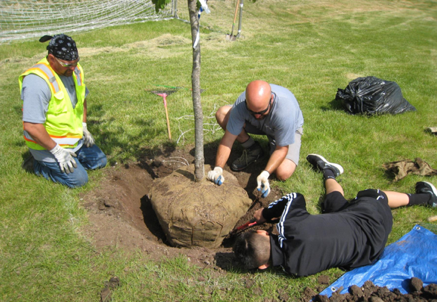 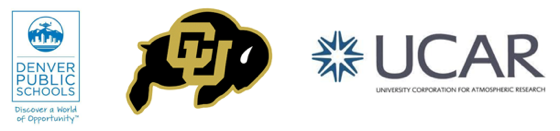 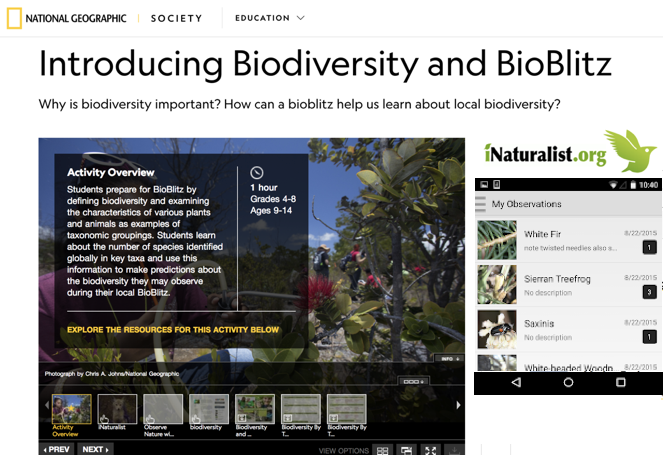 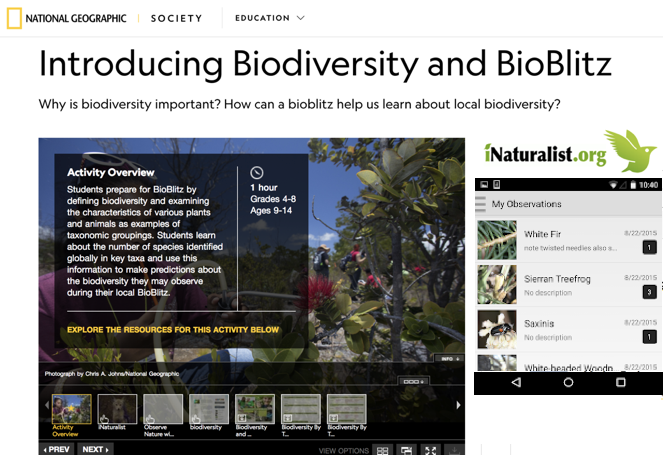 Crowdsourcing Lab-based Research
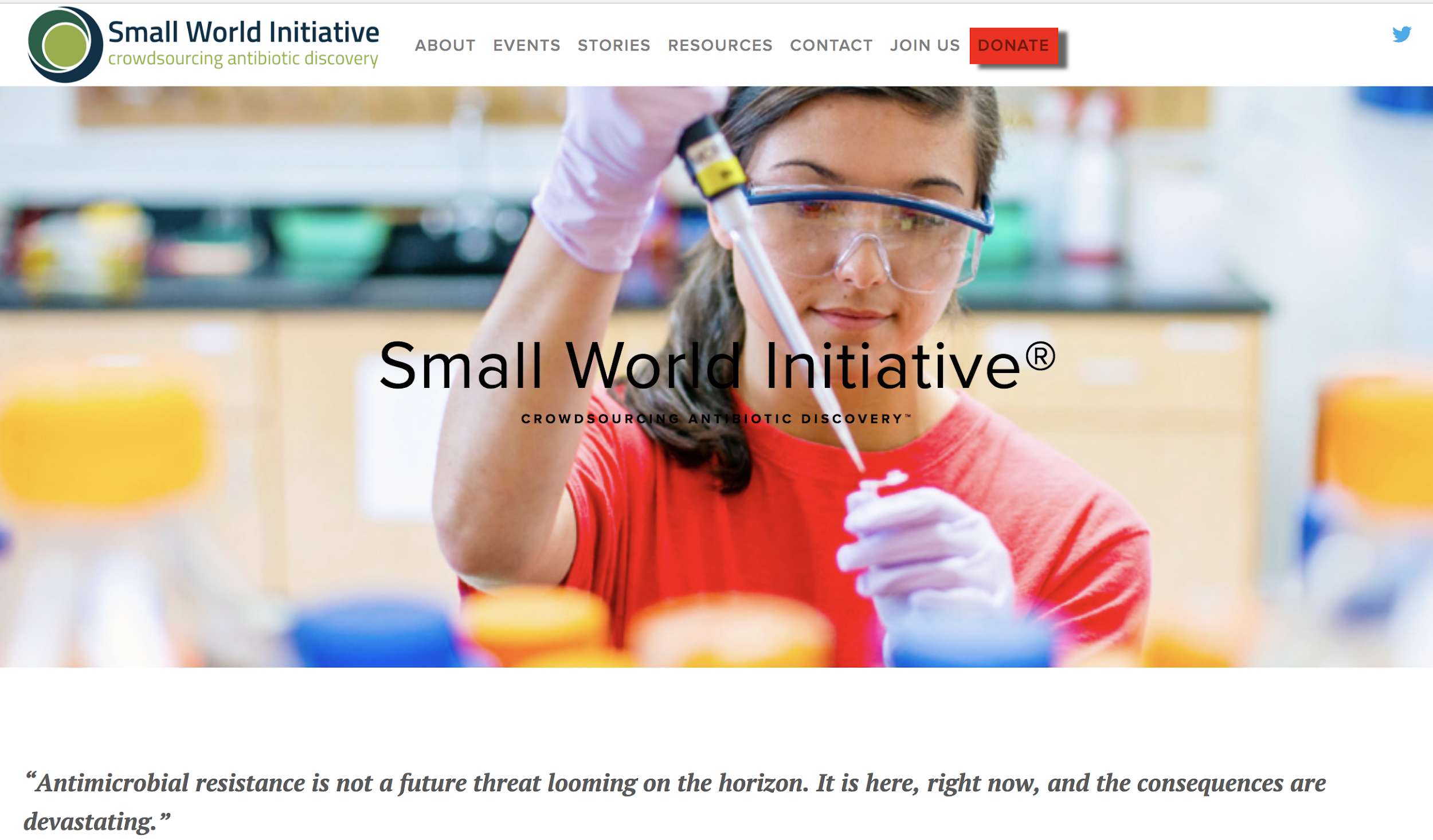 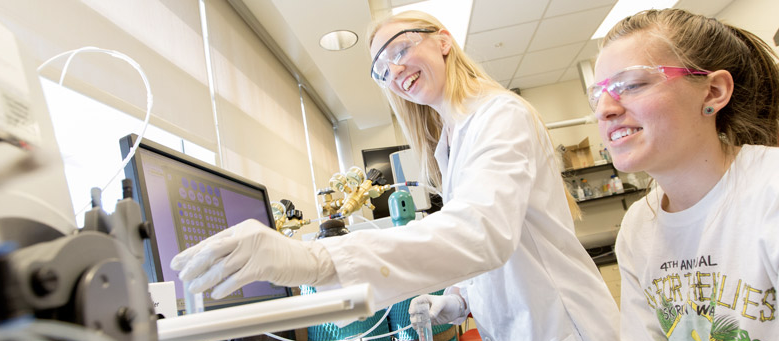 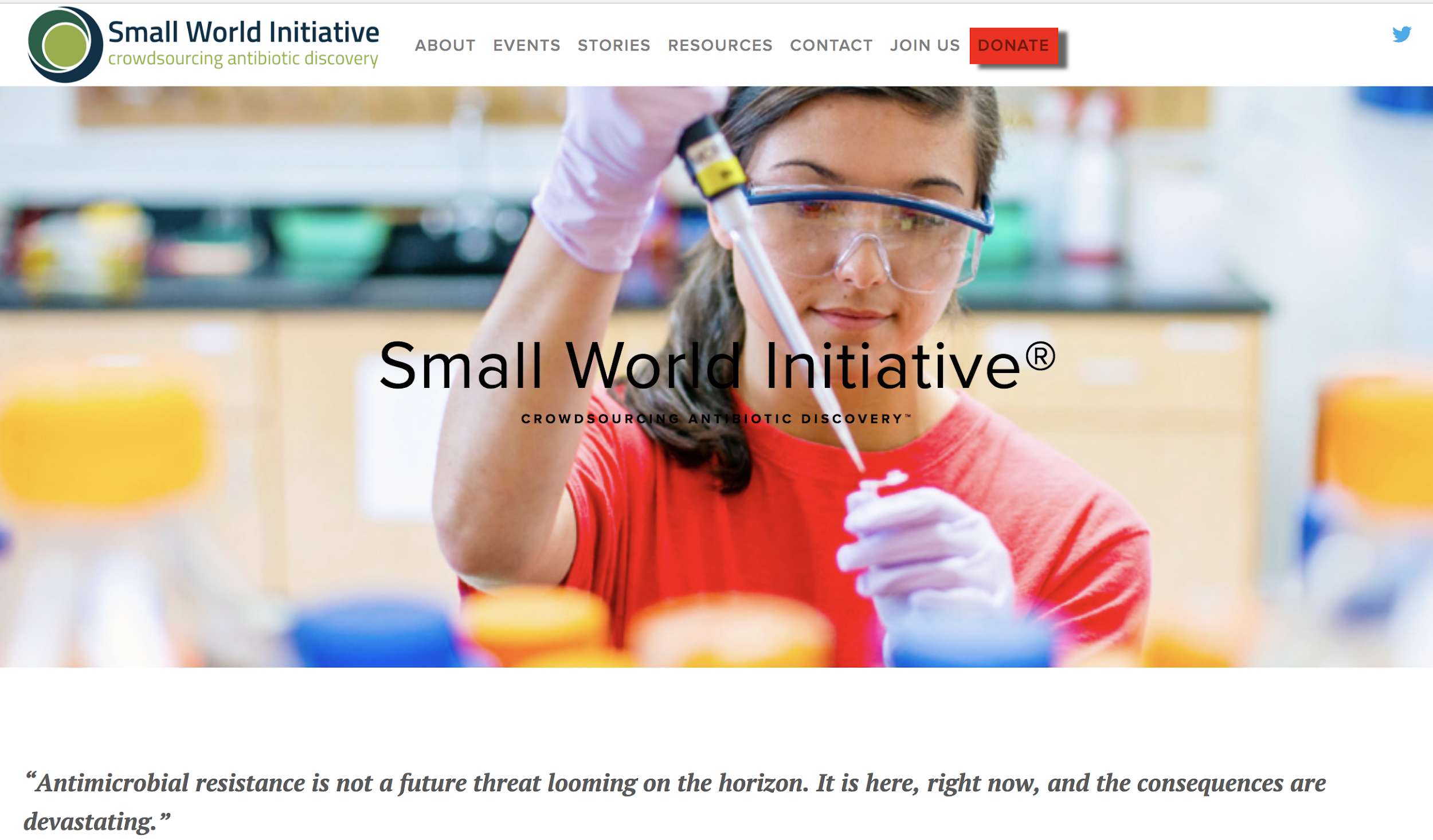 CASPiE
Heemstra et al. (2017)
cns.utexas.edu/fri
seaphages.org, gep.wustl.edu, & SmallWorldInitiative.org
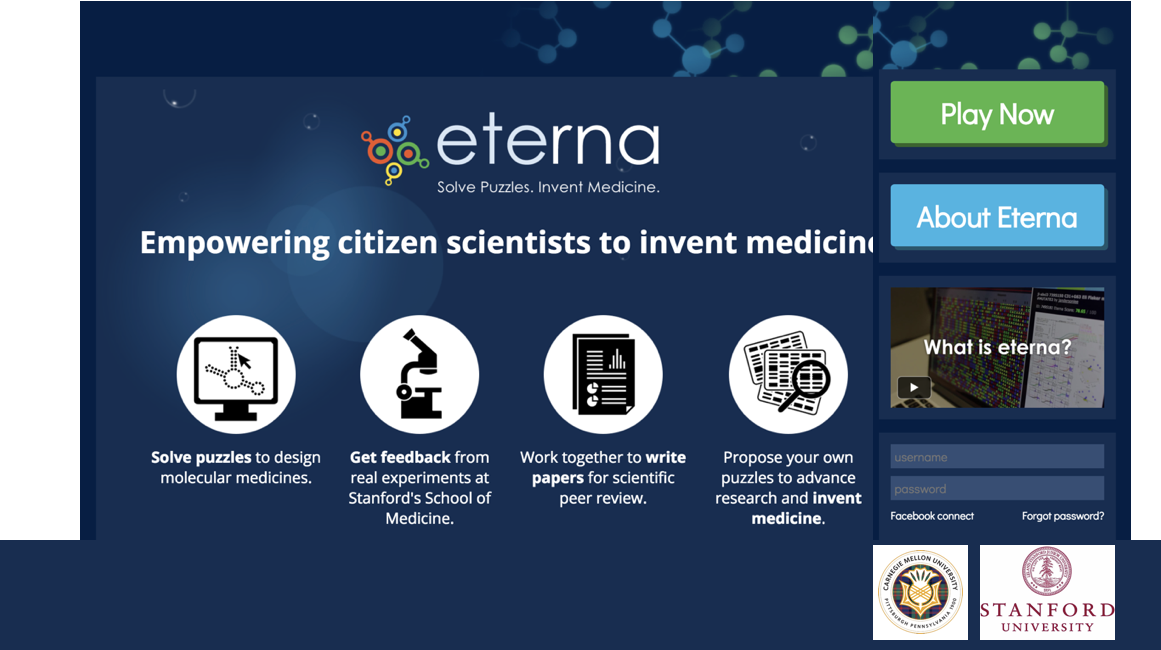 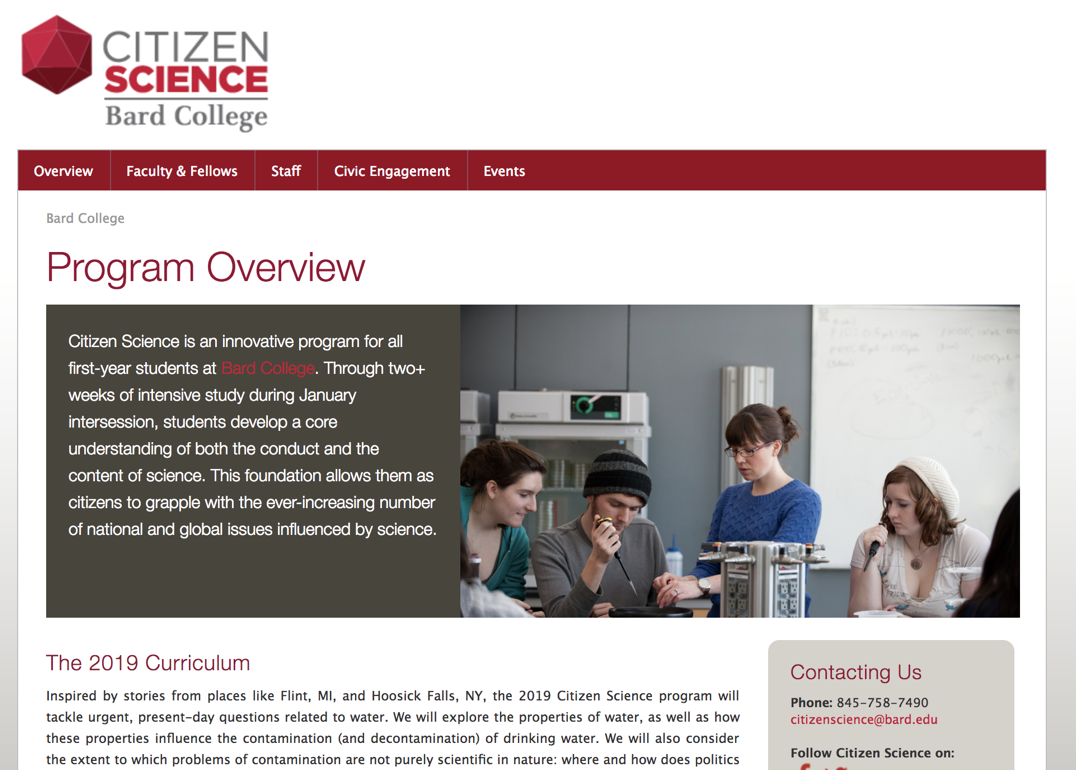 Zooniverse-based 
Citizen Science & Research Experiences 
in Science Classrooms
140+ projects across the disciplines1.7 million people around the world
S I N C E   2 0 0 7
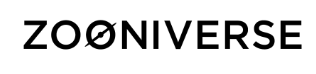 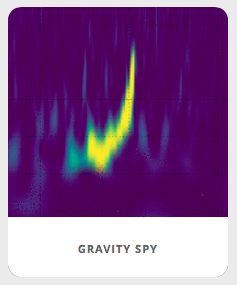 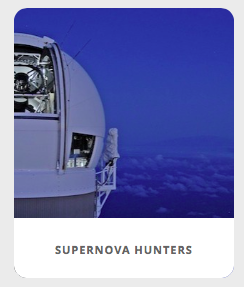 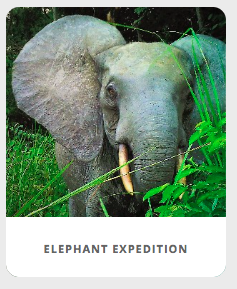 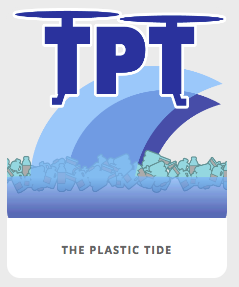 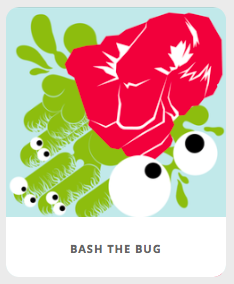 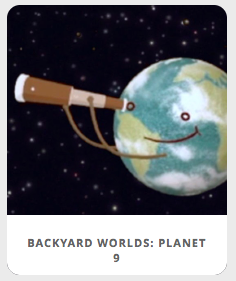 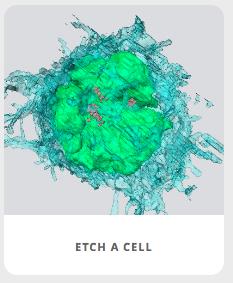 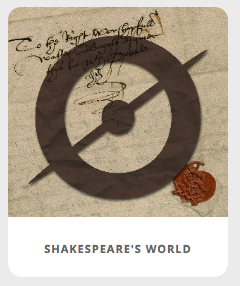 Astronomy  |  Ecology  |  Biomedical  |  Humanities
2007
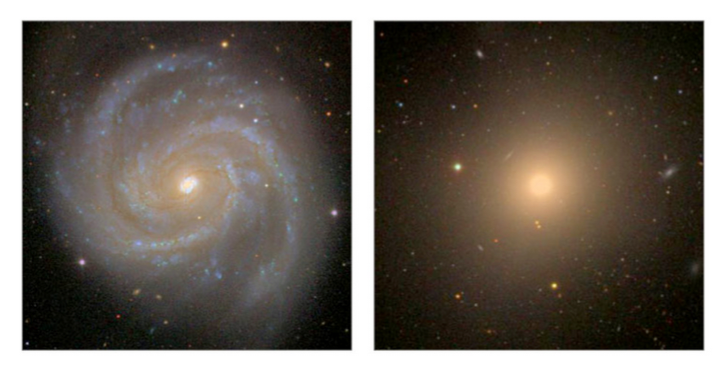 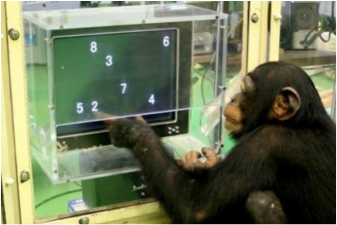 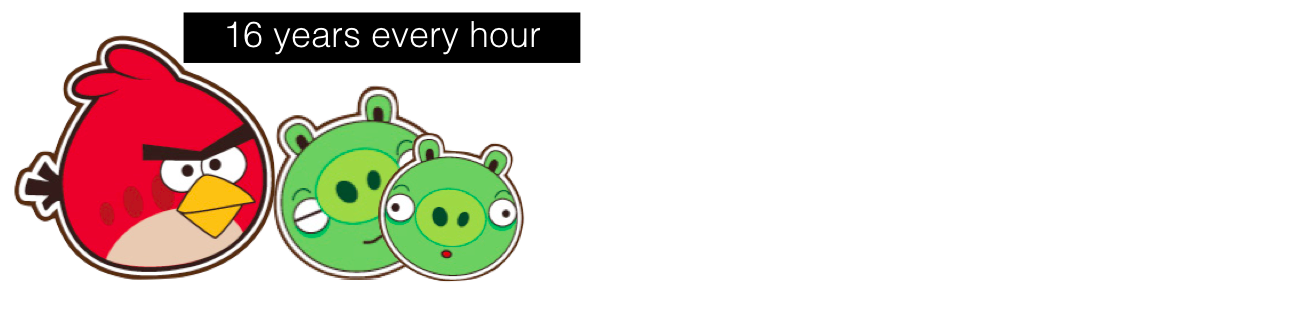 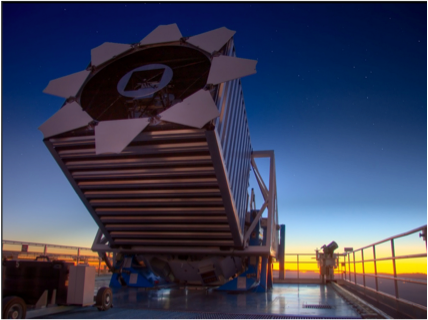 Apache Point Observatory, NM
2007, Sloan Digital Sky Survey
Over 1 million galaxies
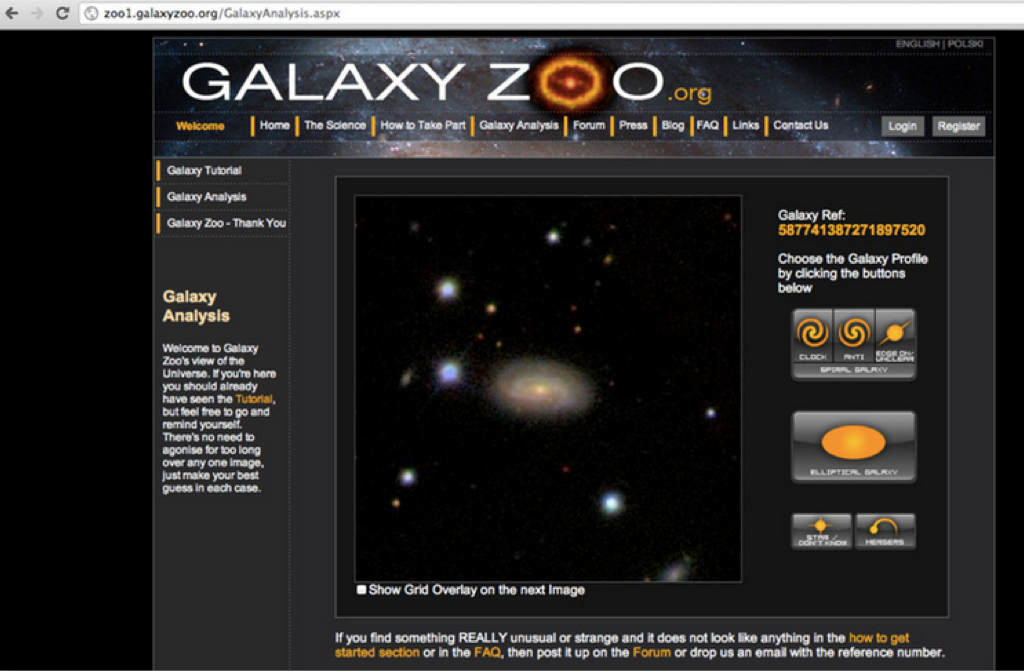 2007
Gravity Spy
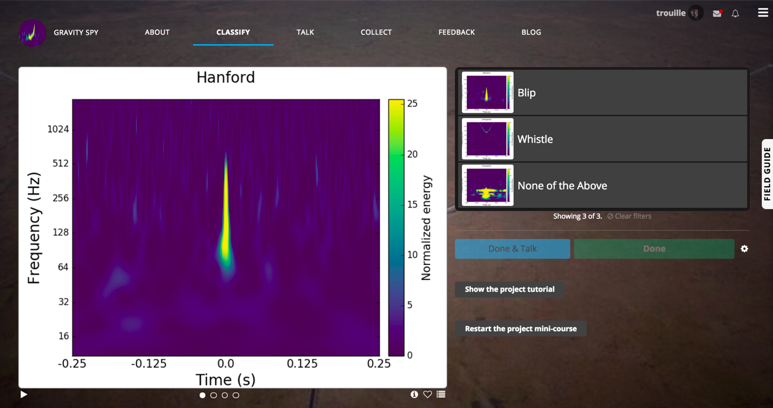 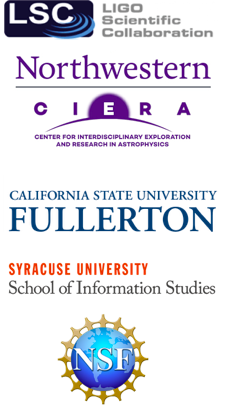 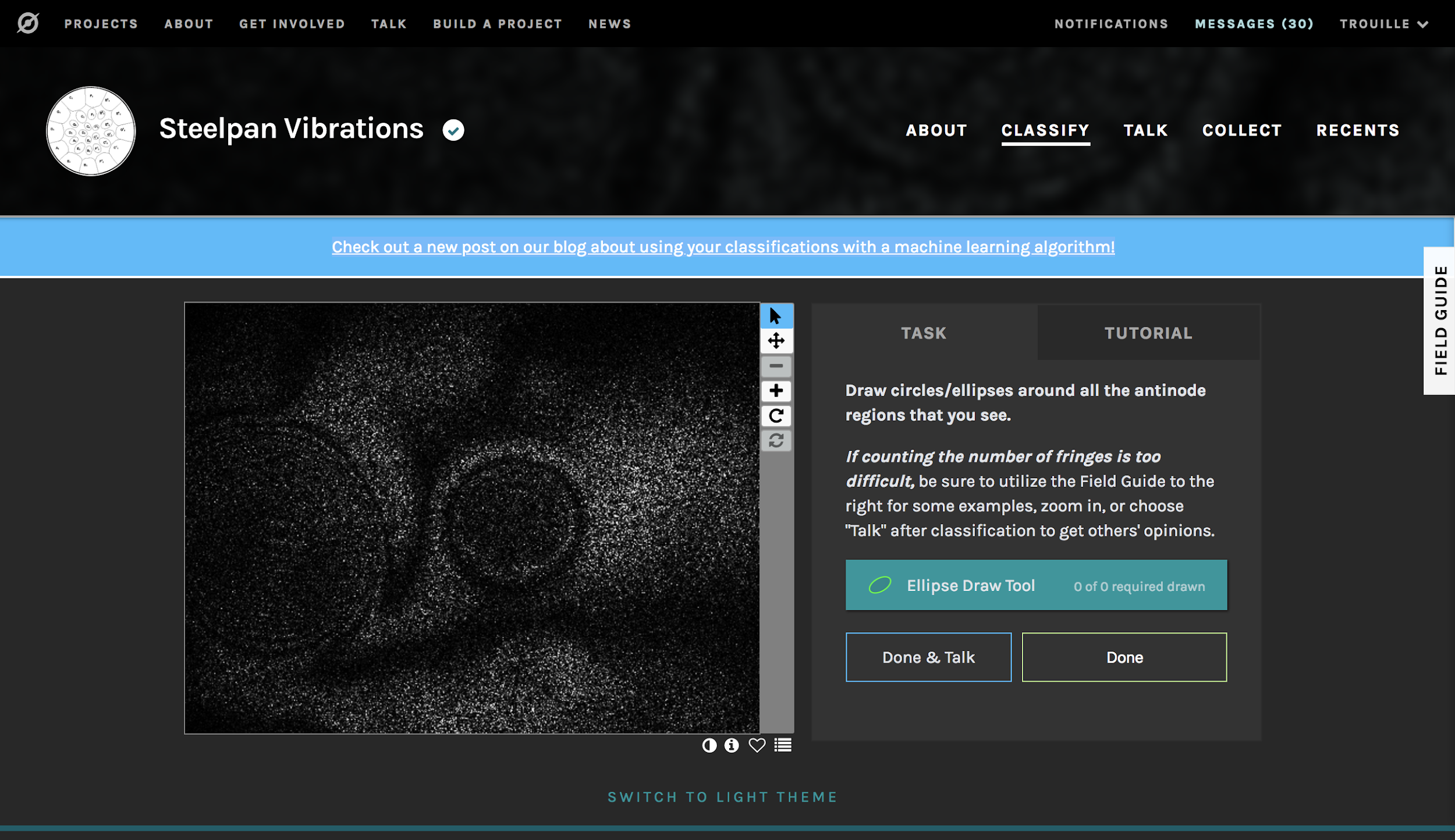 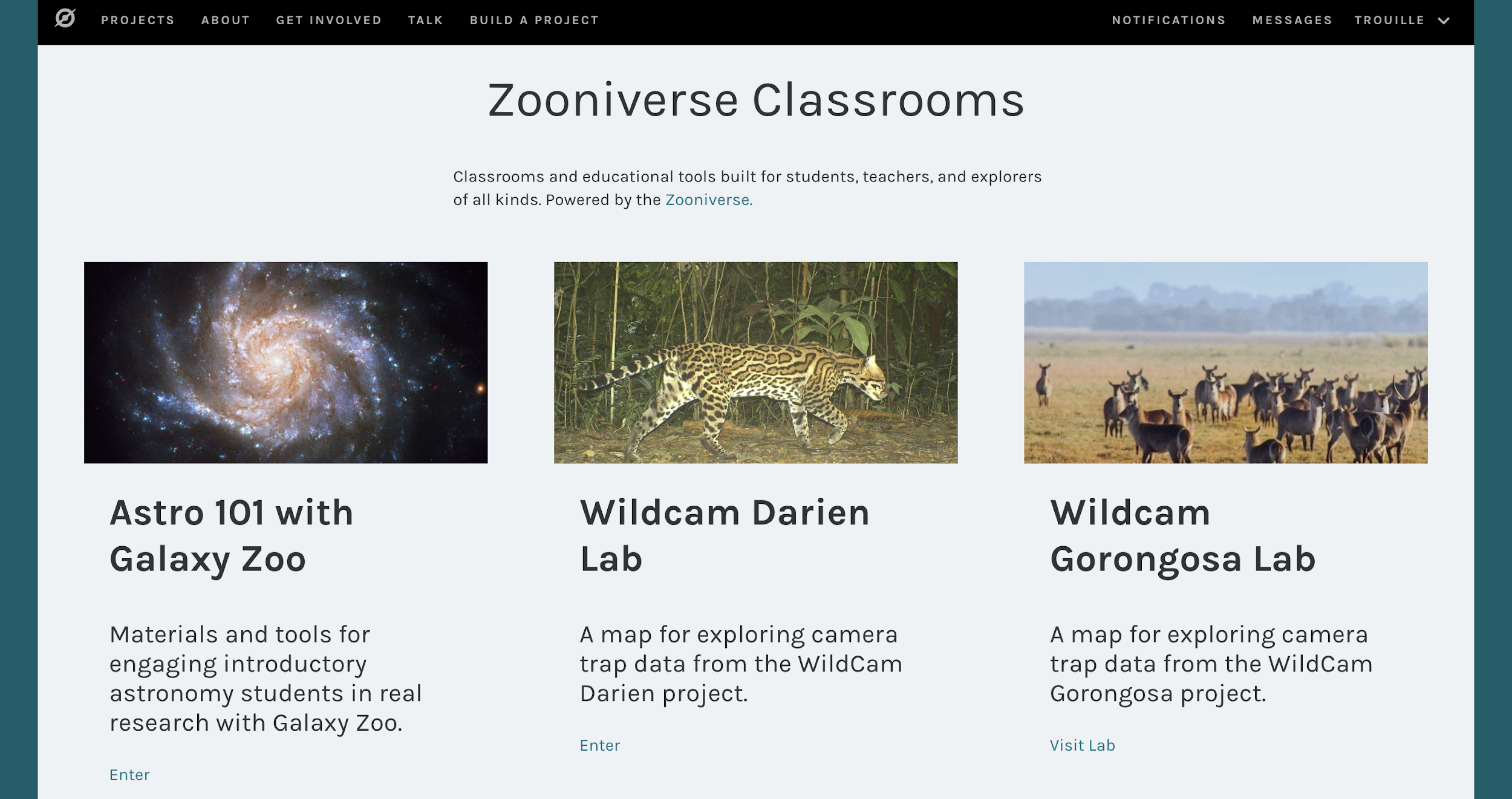 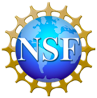 Engaging Introductory Astronomy Students 
in Authentic Research through Citizen Science
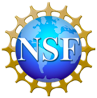 Goals:
Contribute to real research through participation in citizen science
Improve understanding of process of science and data literacy 
Provide a small group research experience using real data

Method:
 4 in-class activities
Insight into data reliability through citizen science 
Guided use of the data analysis tools
 Out-of-class, small group research project
NSF Study: Participating Institutions
*Pilot tested materials but not formally part of the research study.
Timeline for In-Class Assignments & Research Project
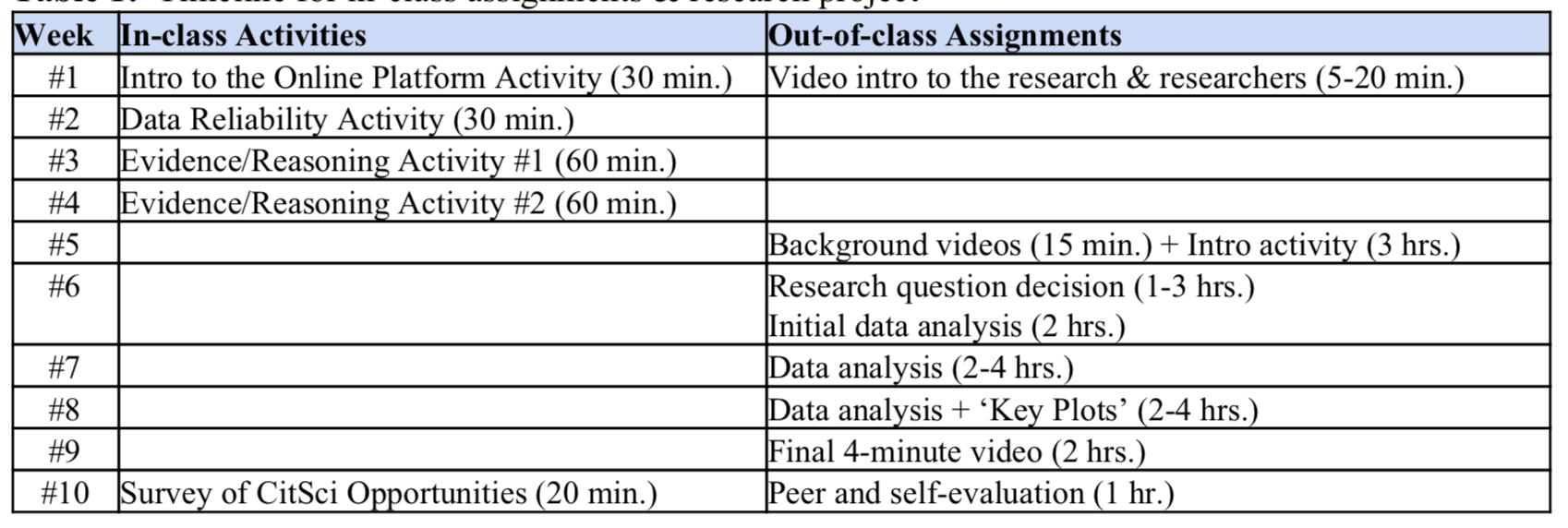 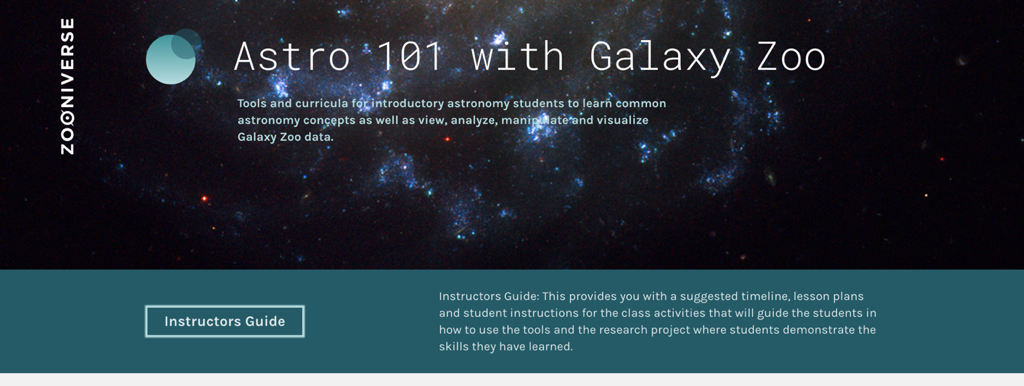 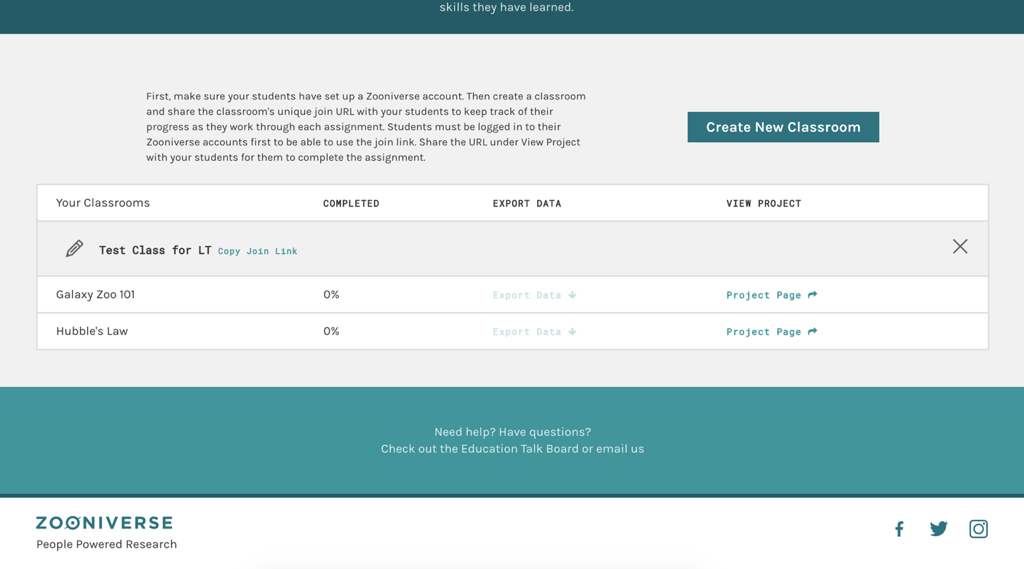 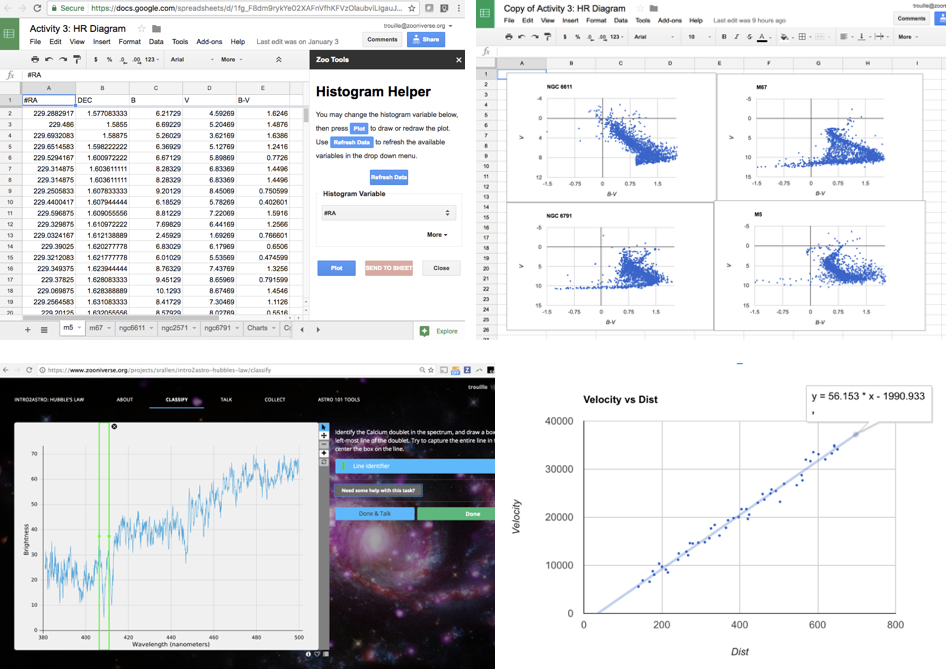 In-class 
Activities:
Star Cluster
Aging
Hubble’s
Law
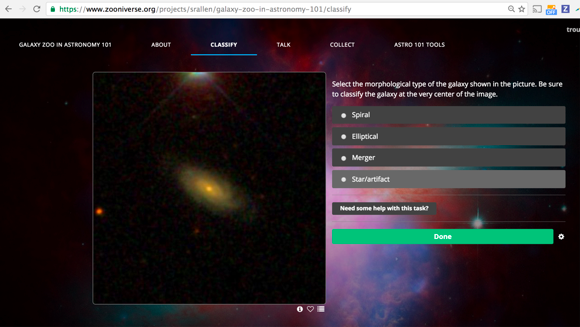 In-class 
Activities (cont.):
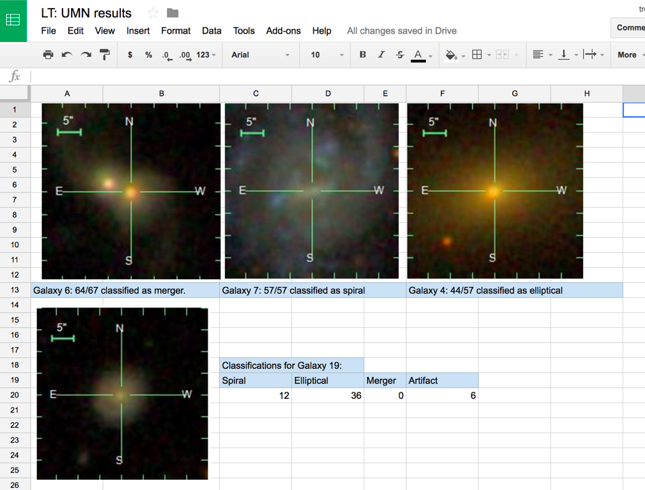 Crowdsourcing
Consensus:
Data Reliability Activity
Small Group Research Experience
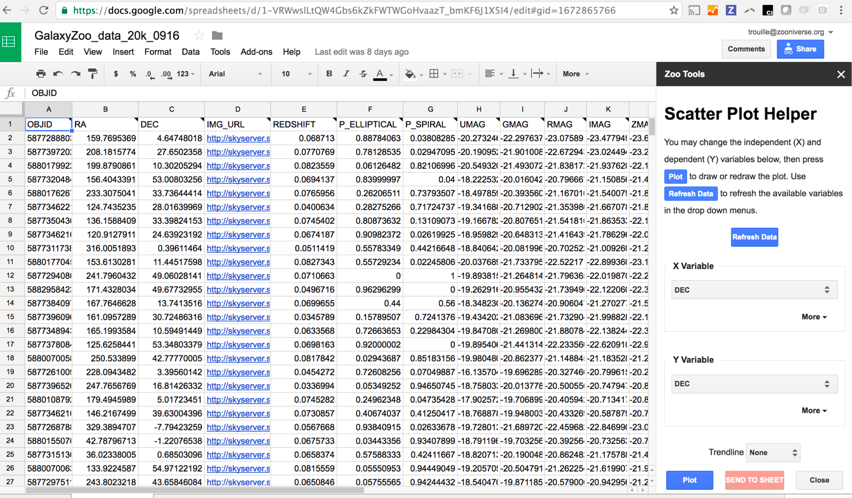 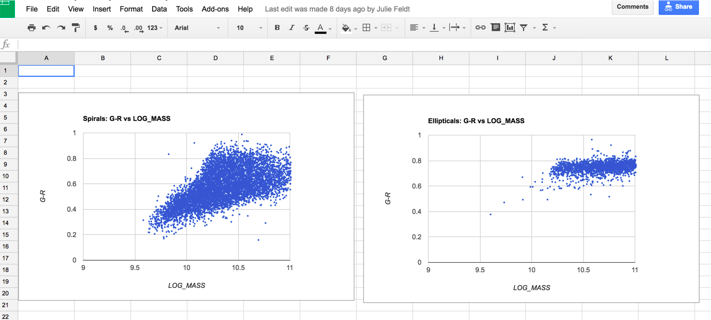 Small Group Research Experience
15-20 hours
Pinball process of science video reflection
Guided introductory research activity
Research question(s) + hypothes(es)
Key plots 
4 minute video
Peer review
Impact

Exemple student quotes:

“ [Analyzing] the data taught us how easily scientific data can be manipulated and how important it is to know what data set was used and if any data was excluded in reaching a conclusion.” 


“ Through conducting this research project, we found that the nature of science has deep roots in creativity. ”
Expanding Classroom.Zooniverse.Org
to Astronomy, Geoscience, and Biology
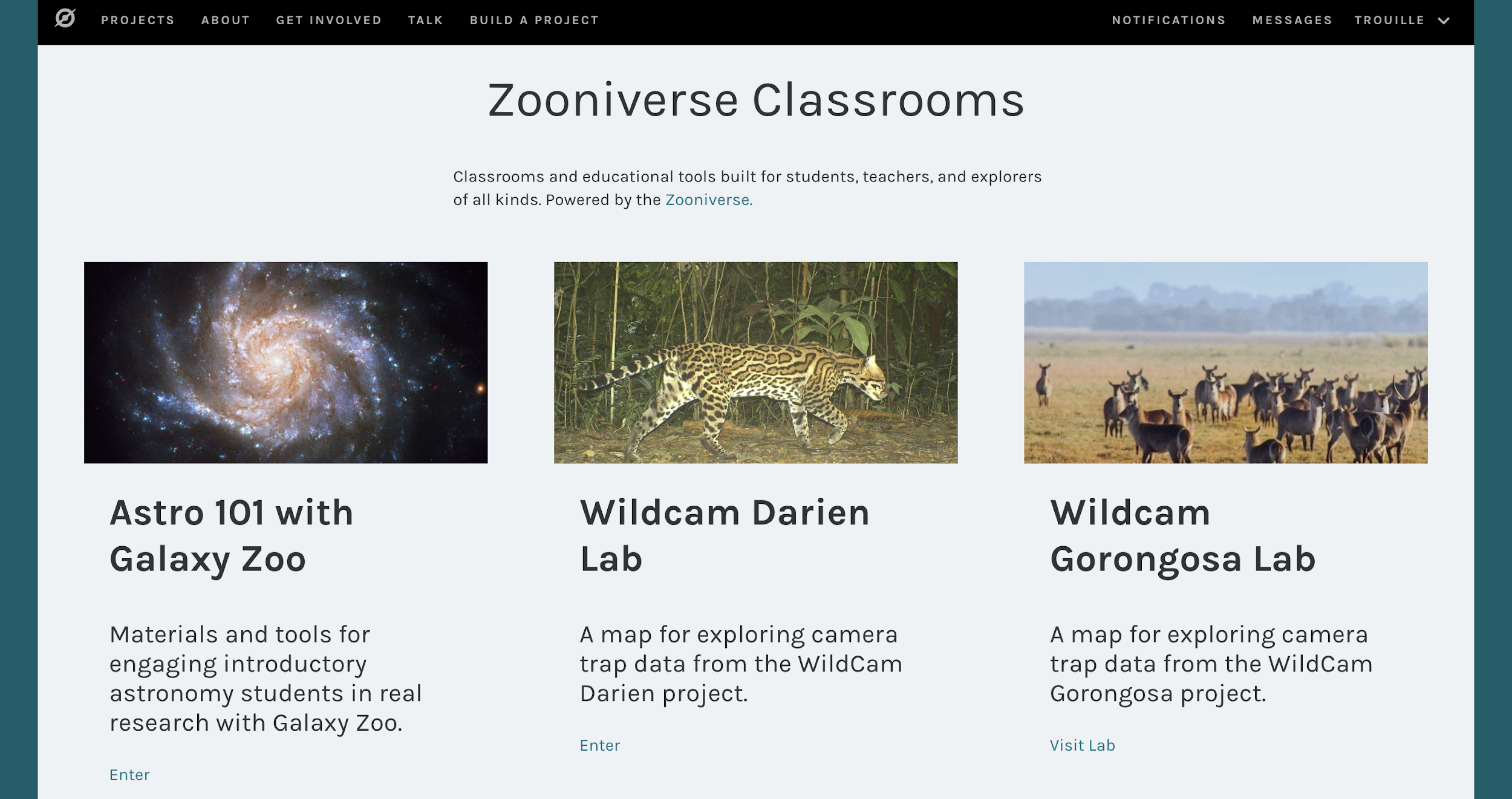 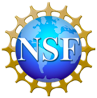 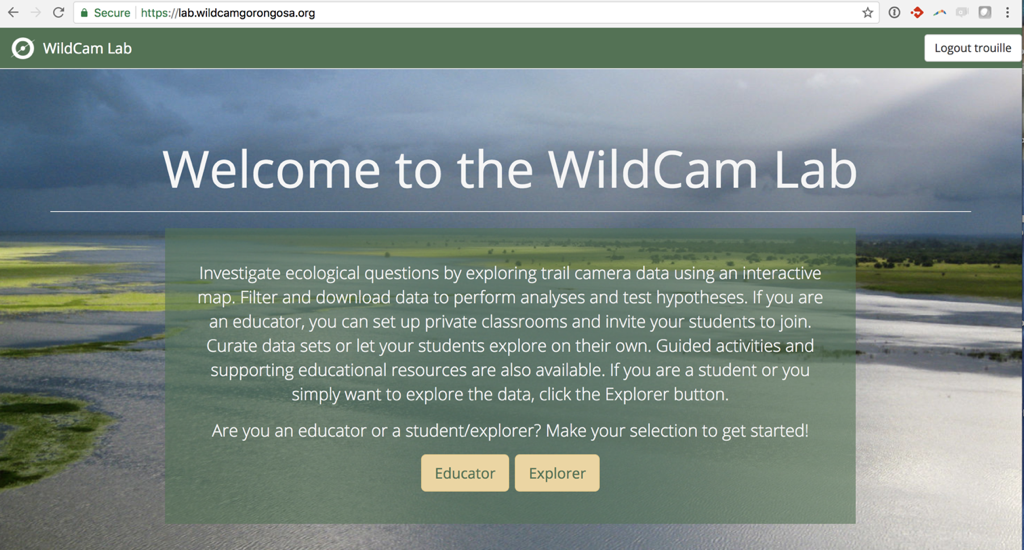 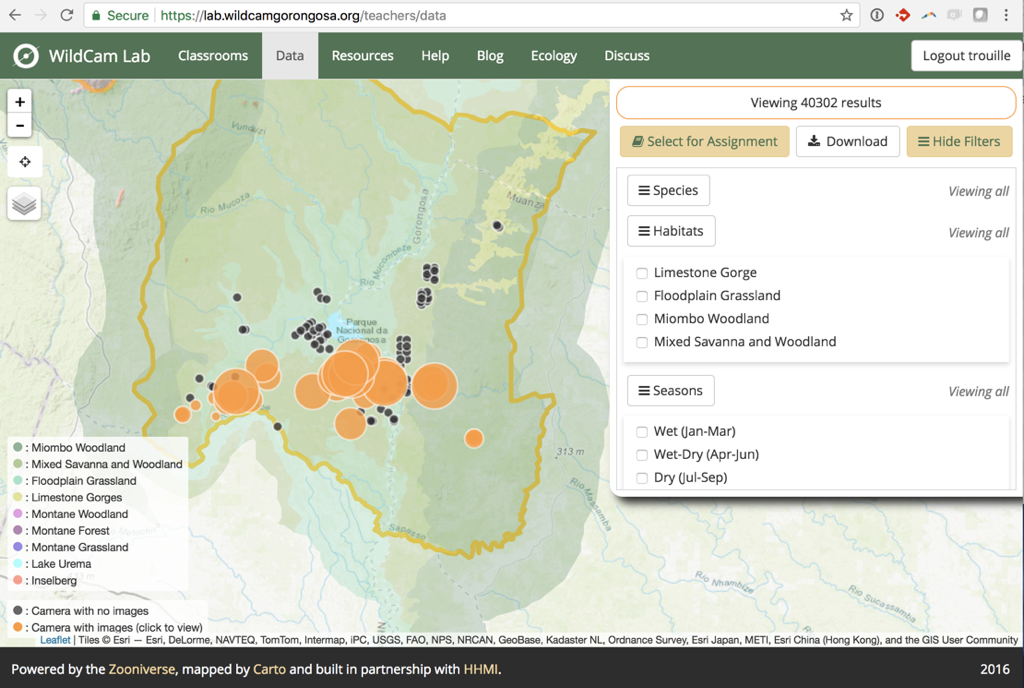 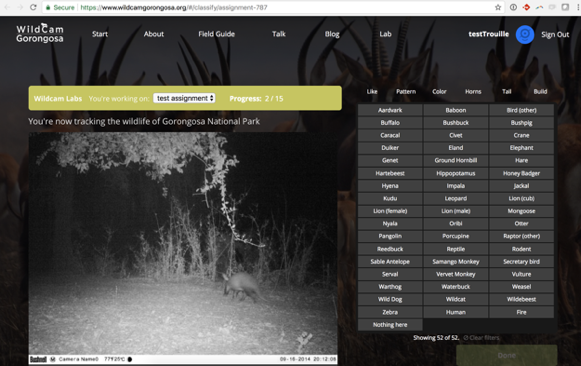 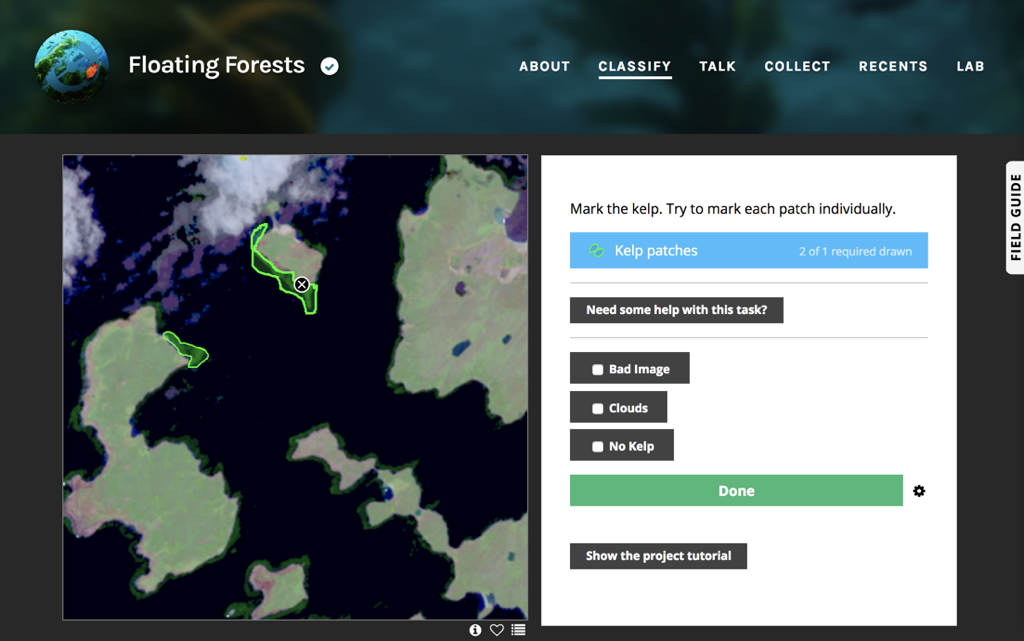 Design Principles

Low barrier to entry
Data analysis tools appropriate for audience
High threshold
Quality data feeding into broader effort
Democratizing Access to Research Tools
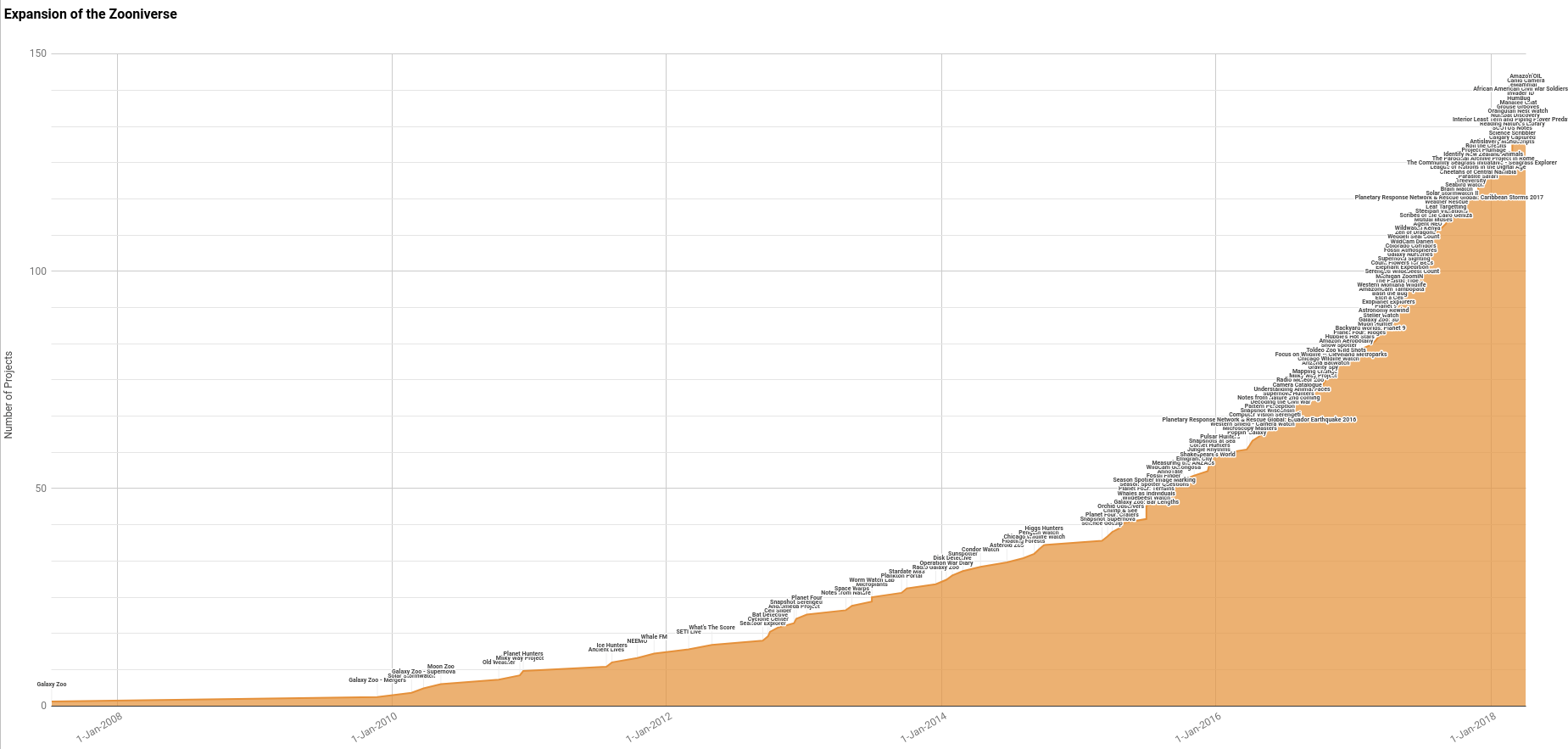 2015: Launch Free Project Builder Platform
Number of Projects
Time
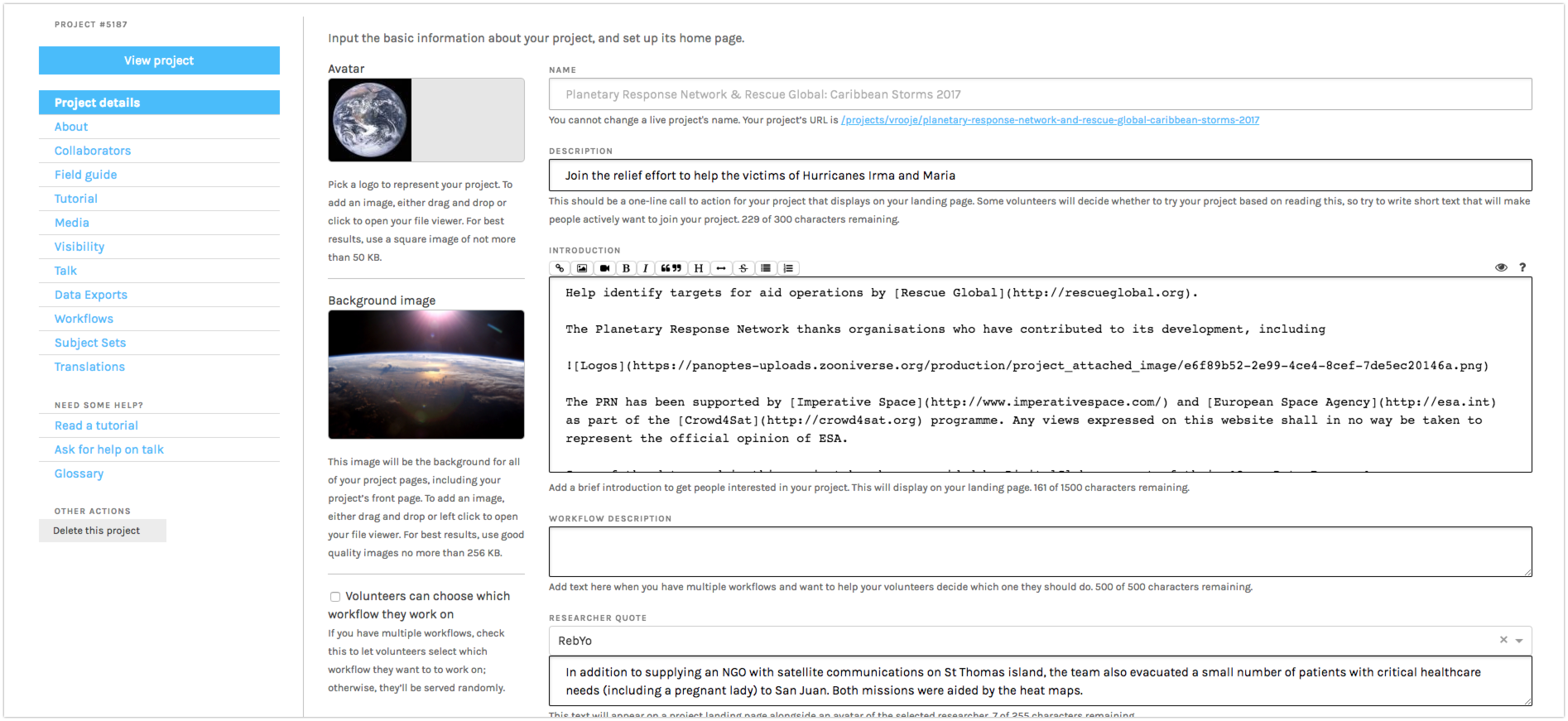 Project builder interface https://www.zooniverse.org/lab
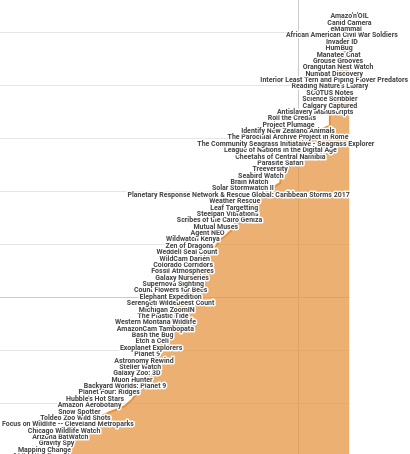 80+ new projects launched in the last 18 months

~1 per week
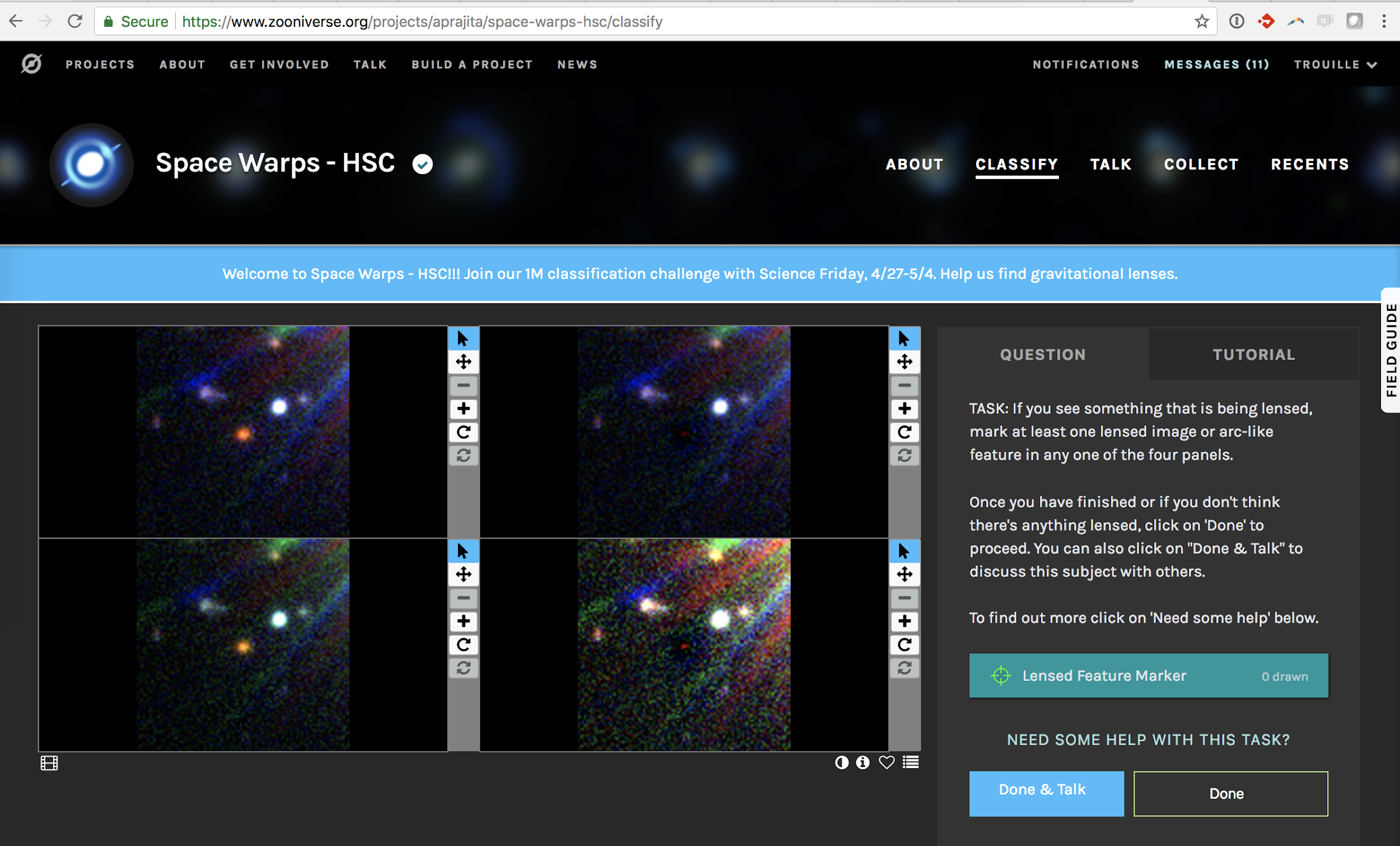 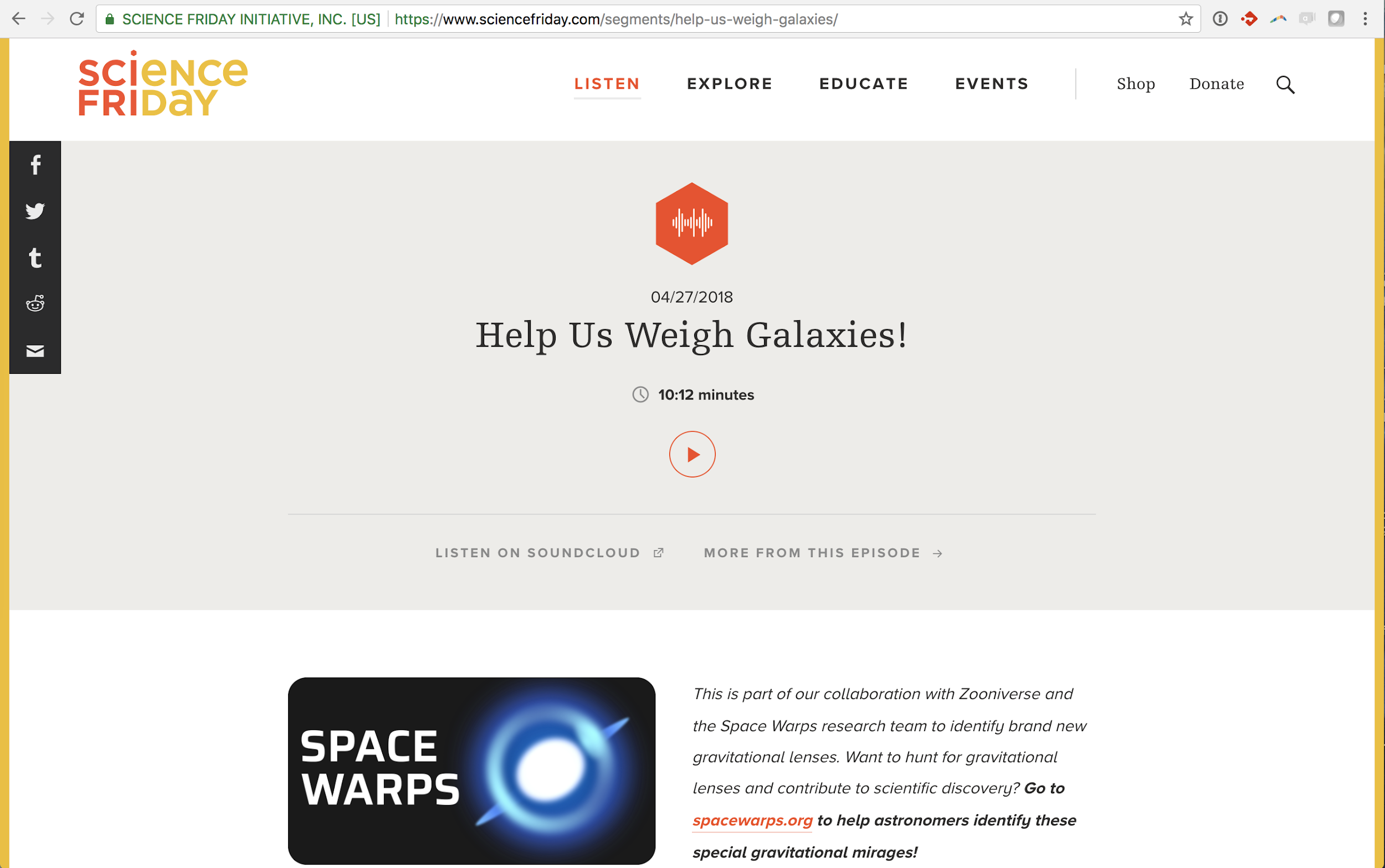 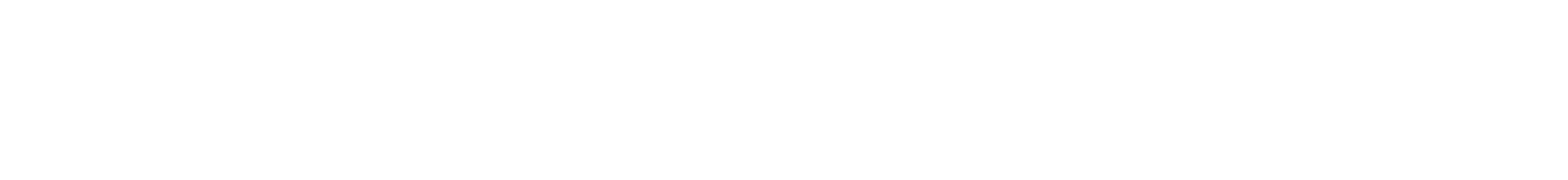 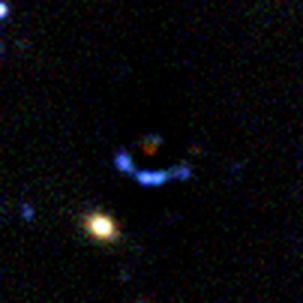 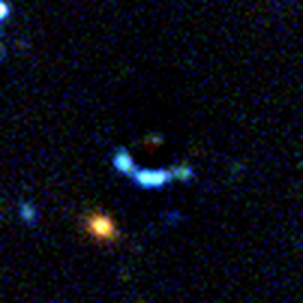 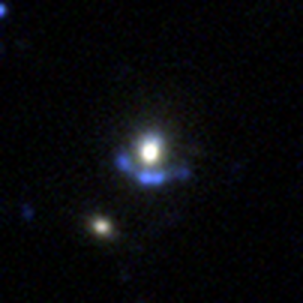 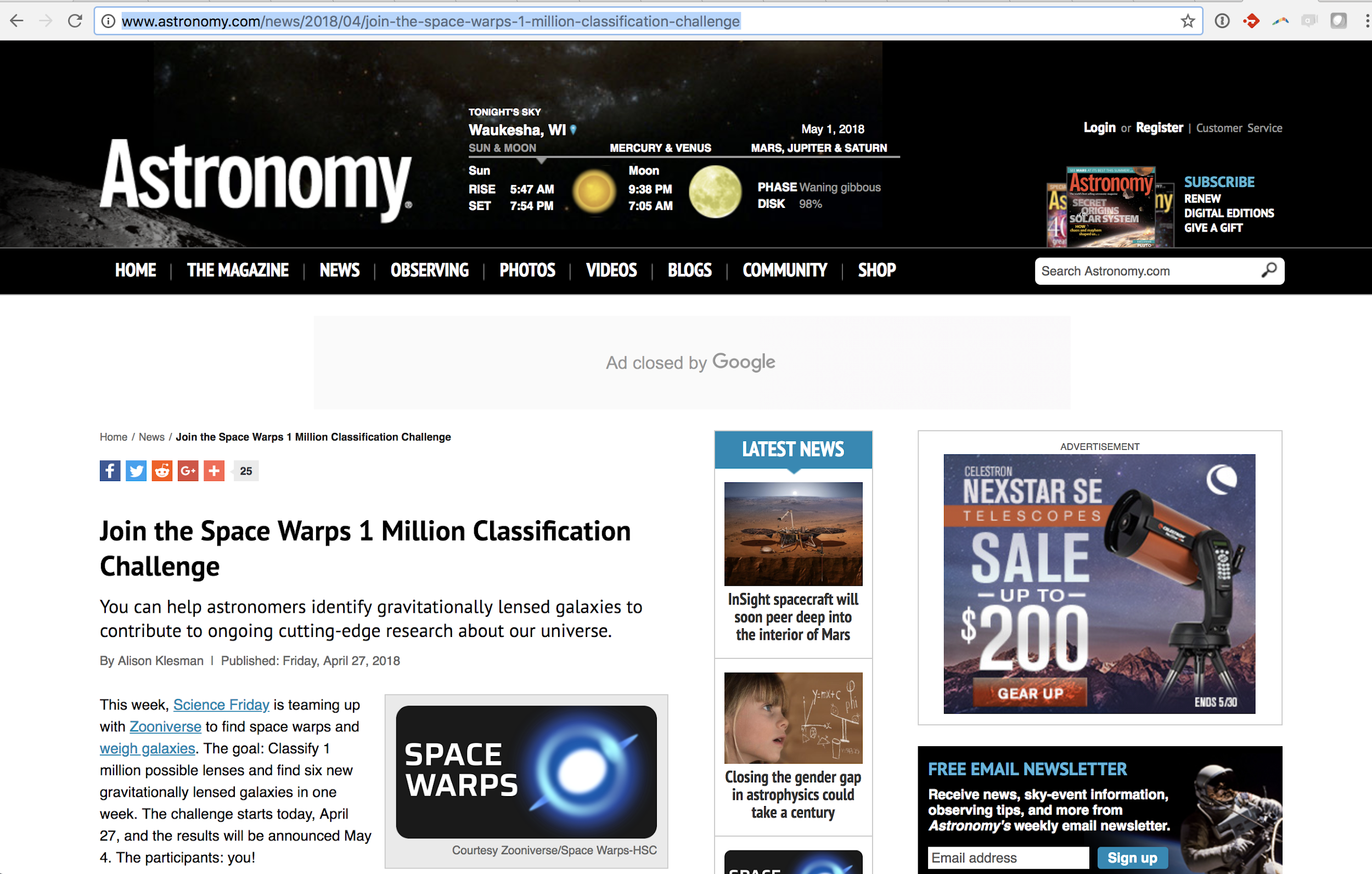 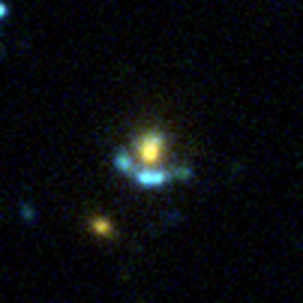 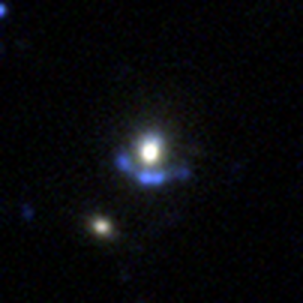 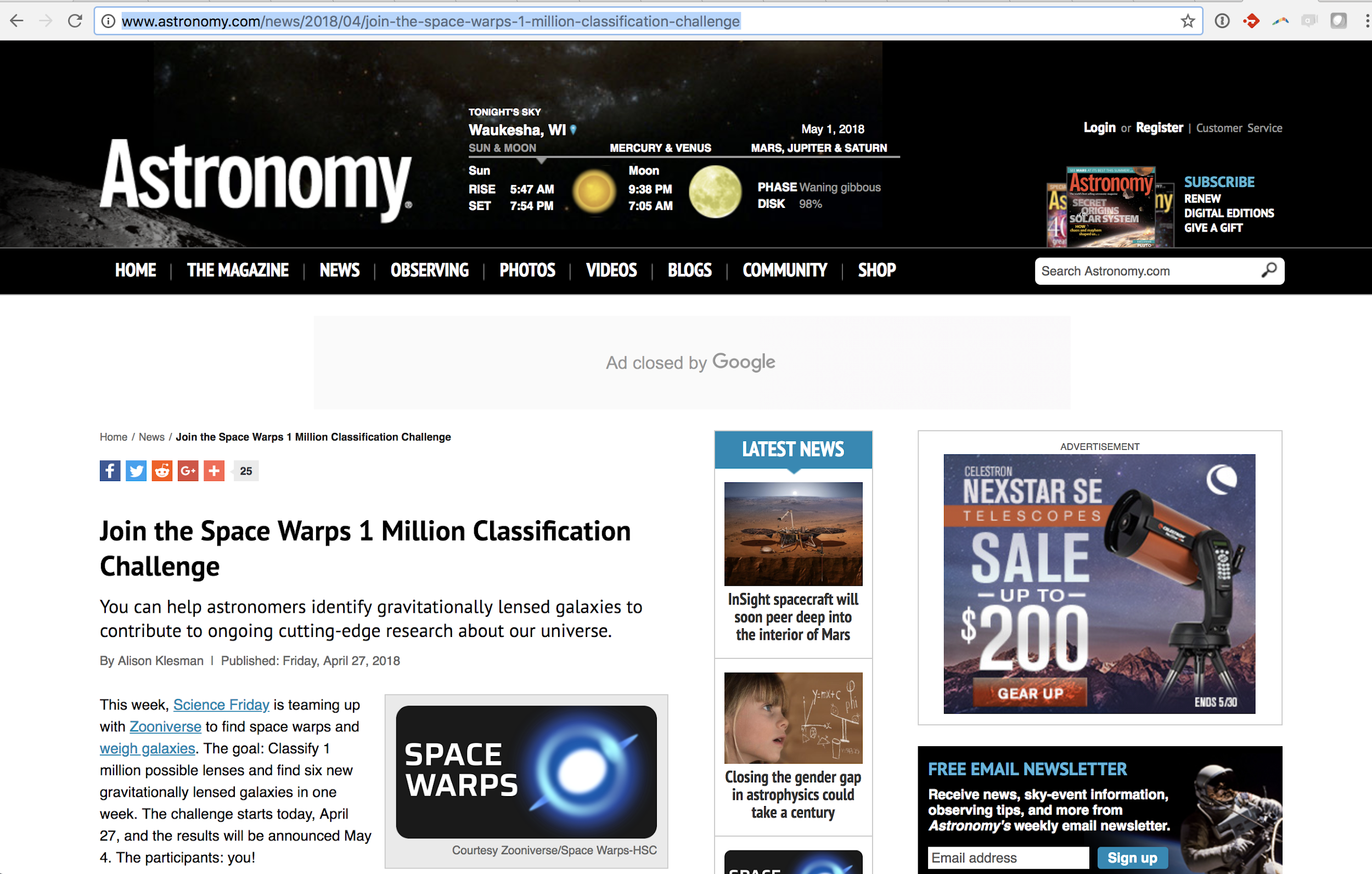 3500+ volunteers;    77,000 images
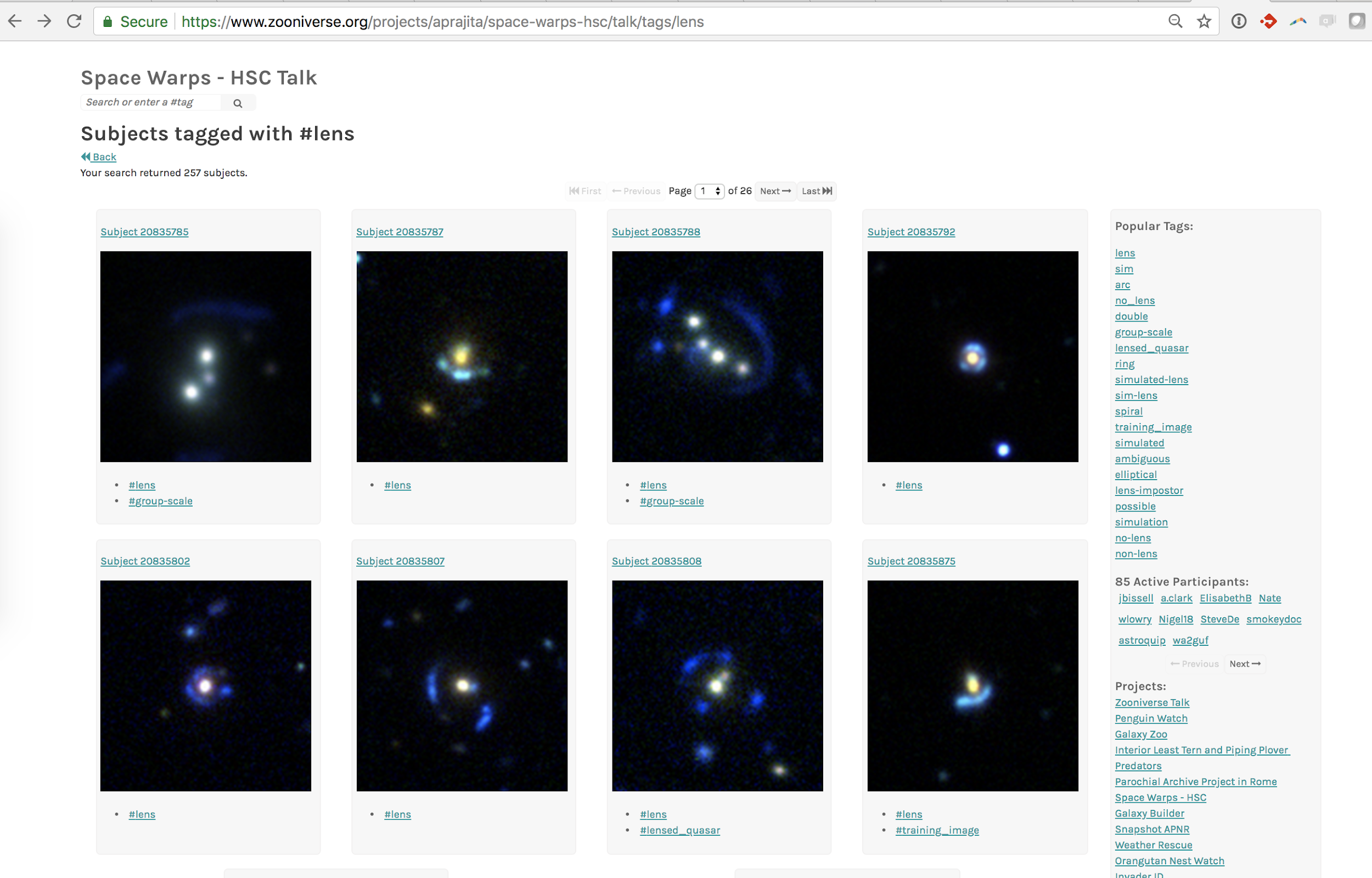 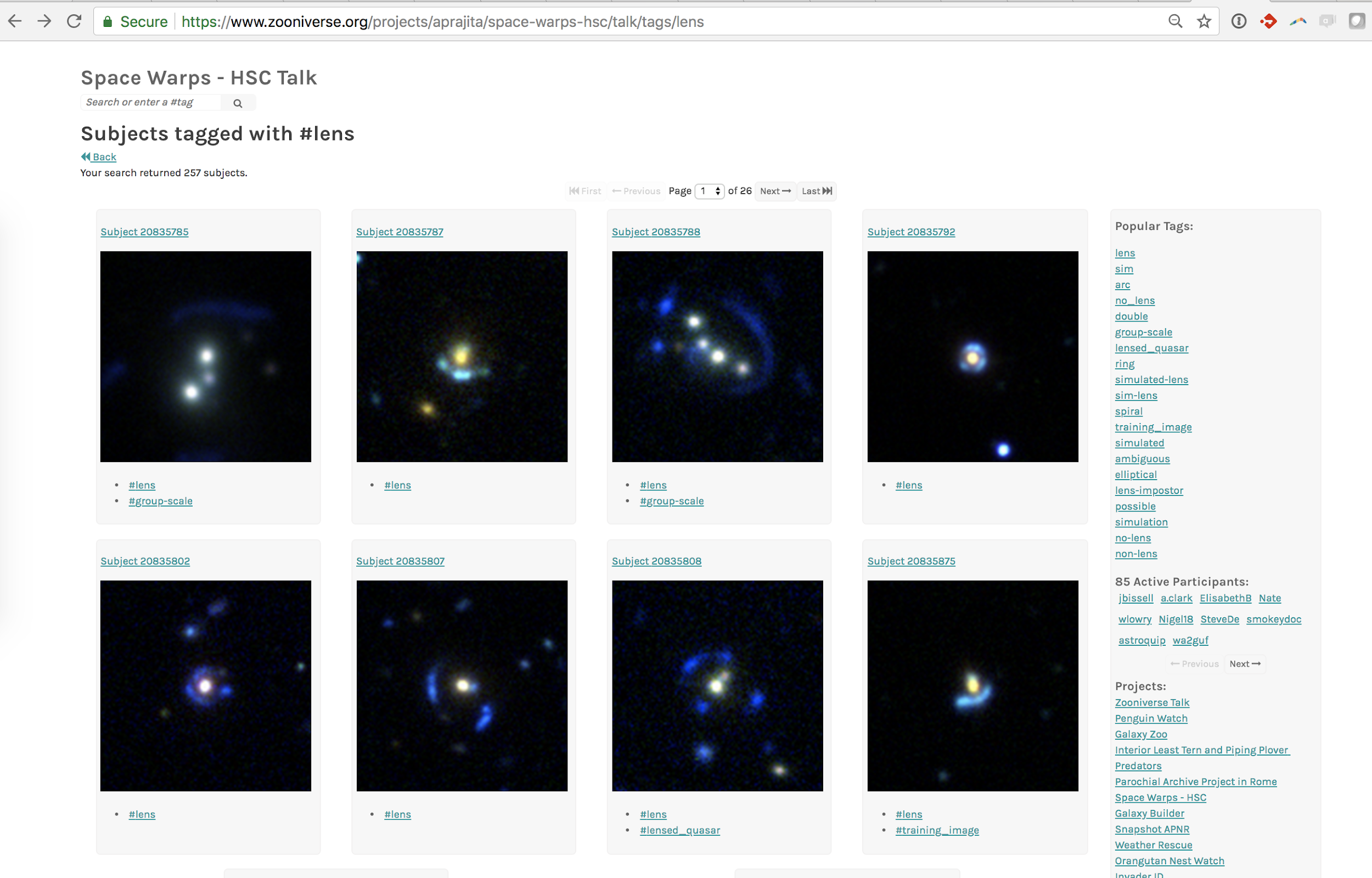 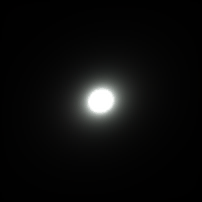 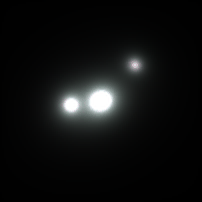 Image caption, citation, etc.
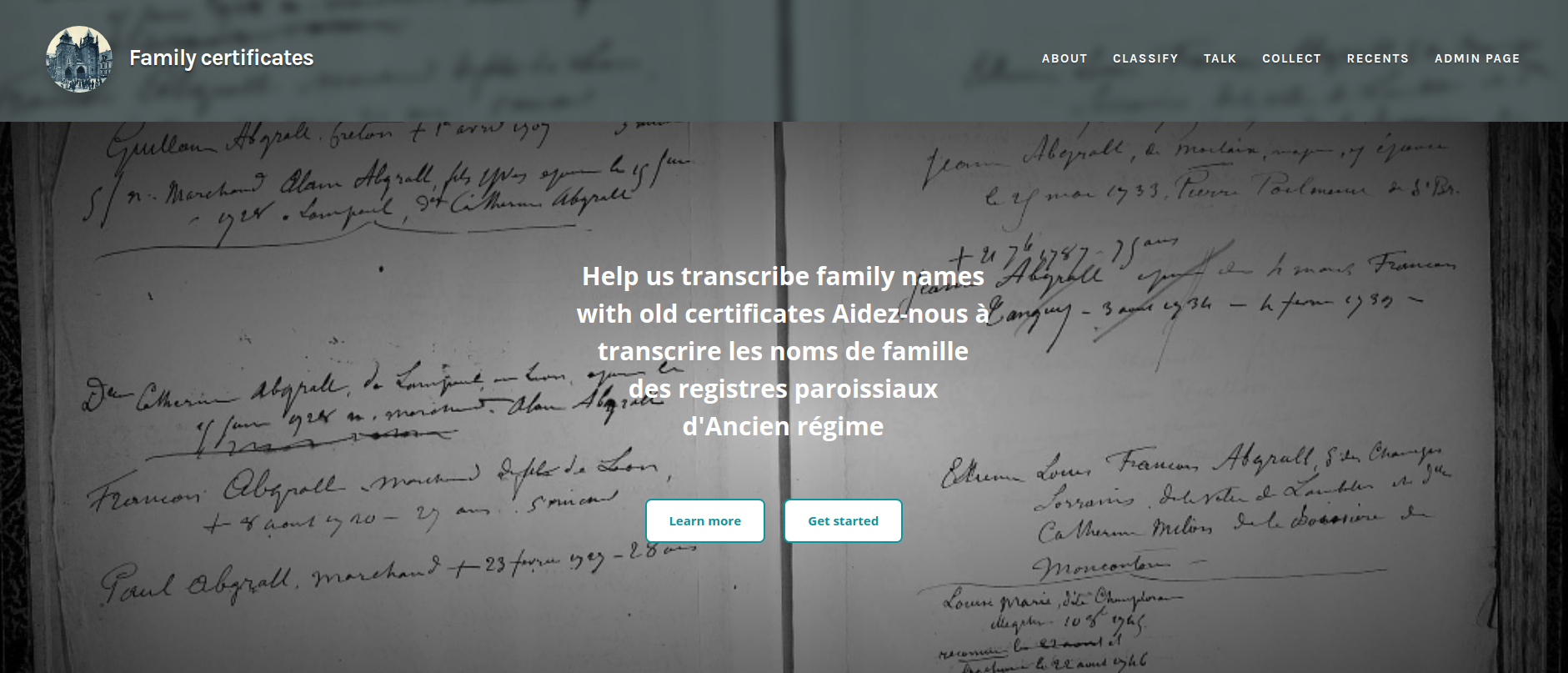 24 volunteers;     6000 pages
Thanks to the Zooniverse Team!
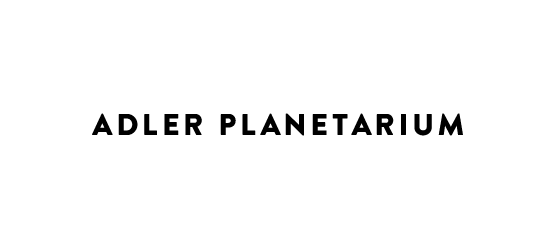 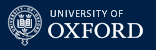 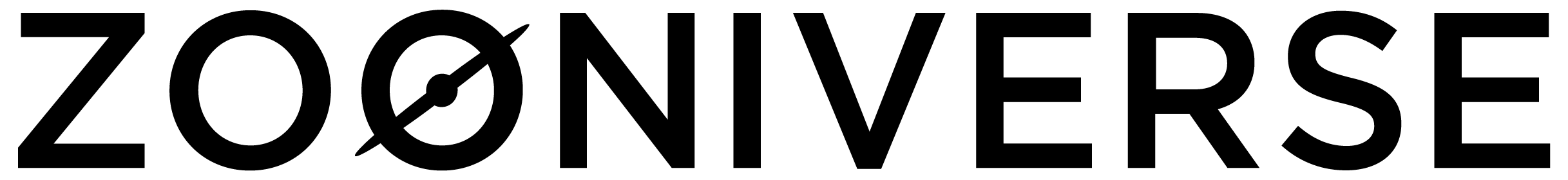 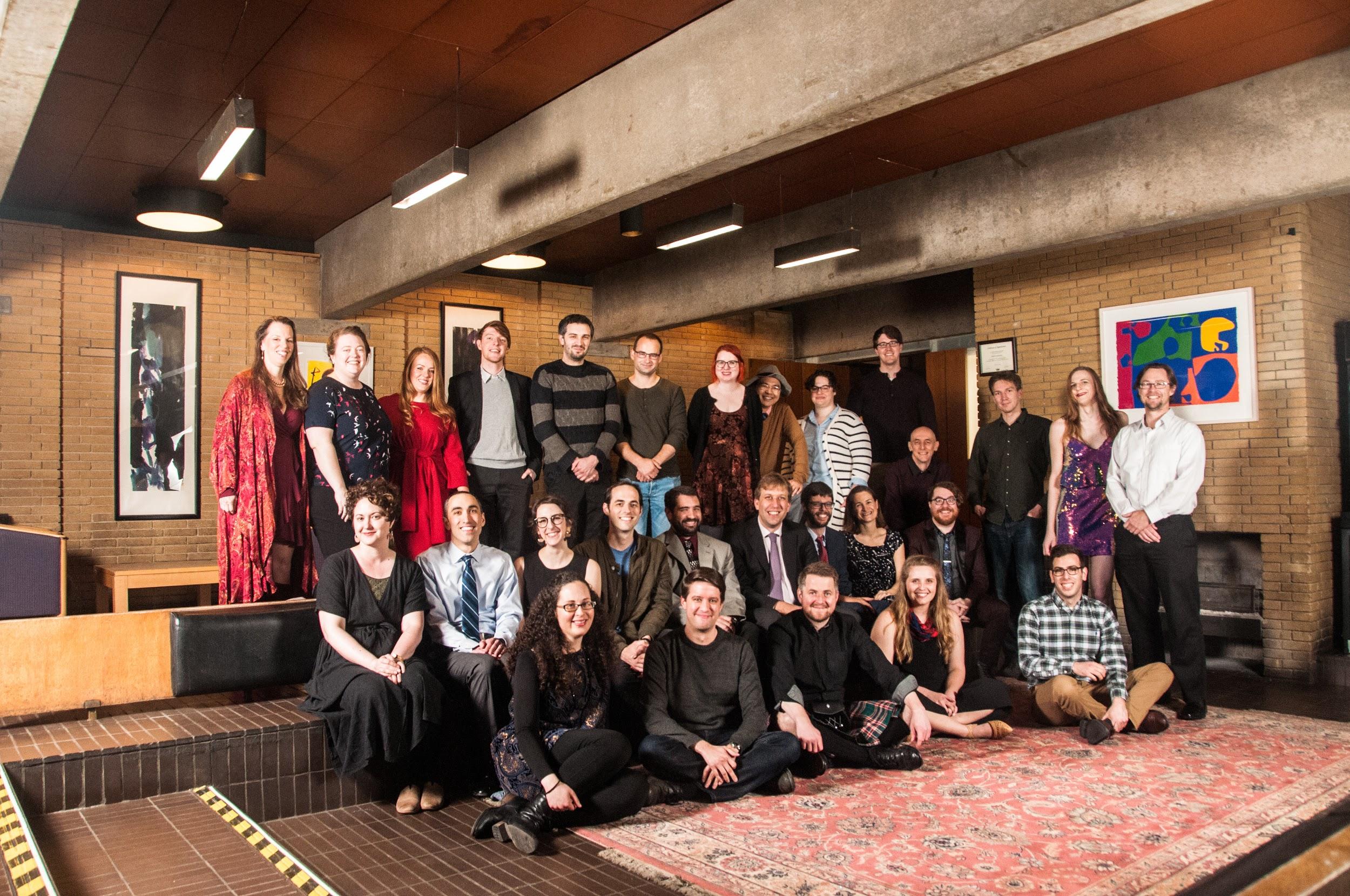 Funding from: 
NSF, NASA, NOAA, IMLS, Google, The Alfred P. Sloan Foundation, 
The Helmsley Foundation, The Leverhulme Trust, European Union FP7, SDSS, TED, Microsoft
[Speaker Notes: Team]